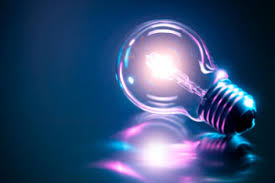 Ch 5 Thermal Energy and Heat
Thermal Energy
Temperature & Heat
Temperature is a measure of the average kinetic energy of the individual particles in a substance.
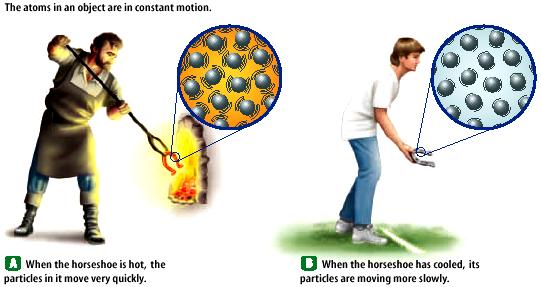 A. Temperature
Temperature
is measured with a thermometer and can be measured in Kelvin, Celsius, and Fahrenheit
 Absolute zero-temperature at which particles stop moving 0oK
Thermal Energy – the total of all the kinetic and potential energy of all the particles in a substance.
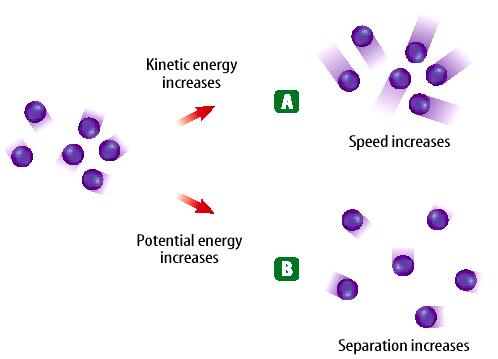 Thermal energy relationships
     a. Depends on temperature, mass, and type of substance
	b. As temperature increases, so does thermal energy (because the kinetic energy of the particles increased).
     c.  Even if the temperature doesn’t change, the thermal energy in a more massive substance is higher (because it is a total measure of energy).
80ºC
80ºC
400 mL
A
B
200 mL
Which beaker of water has more thermal energy?
B - same temperature, more mass
Cup gets cooler while hand gets warmer
Heat
     a.  The flow of thermal energy from one object to another.
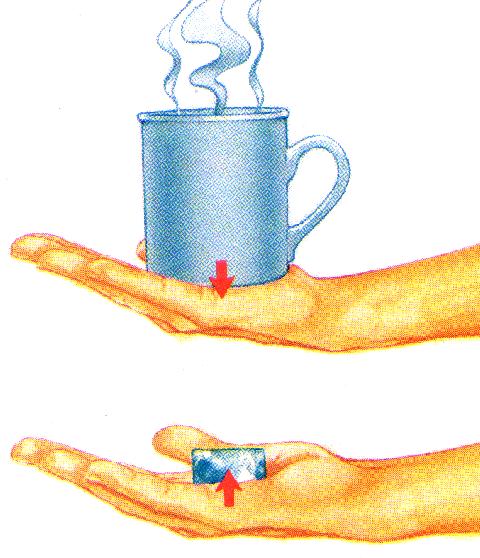 b.  Heat always flows from warmer to cooler objects.
Ice gets warmer while hand gets cooler
C. Heat Transfer
Specific Heat (Cp)
amount of energy required to raise the temp. of 1 kg of material by 1 degree Kelvin
units: J/(kg·K)or J/(kg·°C)
50 g Al
50 g Cu
Heat Transfer
Which sample will take longer to heat to 100°C?
Al - It has a higher specific heat.
 Al will also take longer to cool down.
– Q = heat loss
+ Q = heat gain
T = Tf - Ti
Heat Transfer
Q = m  T  Cp
Q:	heat (J)
m:	mass (kg)
T:	change in temperature (K or °C)
Cp:	specific heat (J/kg·K)
Specific Heat
     Some things heat up or cool down faster than others.
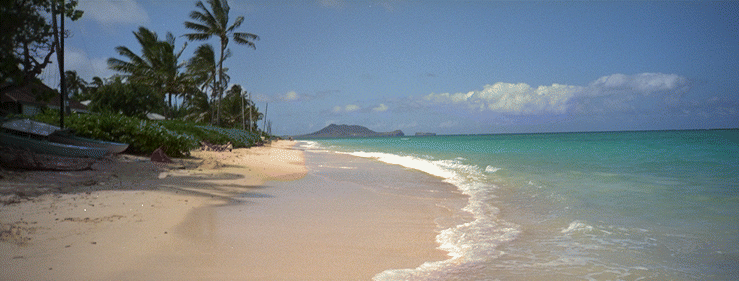 Land heats up and cools down faster than water
Specific heat is the amount of heat required to raise the temperature of 1 kg of a material by one degree (C or K).
          1)  C water = 4184 J / kg C
          2)  C sand = 664 J / kg C
This is why land heats up quickly during the day and cools quickly at night and why water takes longer.
Why does water have such a high specific heat?
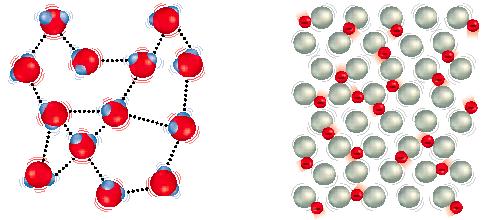 water                                   metal
Water molecules form strong bonds with each other; therefore it takes more heat energy to break them.  Metals have weak bonds and do not need as much energy to break them.
Heat Transfer
A 32-g silver spoon cools from 60°C to 20°C.  How much heat is lost by the spoon?
GIVEN:
m = 32 g
Ti = 60°C
Tf = 20°C
Q = ?
Cp = 235 J/kg·K
WORK:
Q = m·T·Cp
m = 32 g = 0.032 kg
T = 20°C - 60°C = – 40°C
Q = (0.032kg)(-40°C)(235J/kg·K)
Q = – 301 J
Heat Transfer
How much heat is required to warm 230 g of water from 12°C to 90°C?
GIVEN:
m = 230 g
Ti = 12°C
Tf = 90°C
Q = ?
Cp= 4184 J/kg·K
WORK:
Q = m·T·Cp
m = 230 g = 0.23 kg
T = 90°C - 12°C = 78°C
Q = (0.23kg)(78°C)(4184 J/kg·K)
Q = 75,061 J